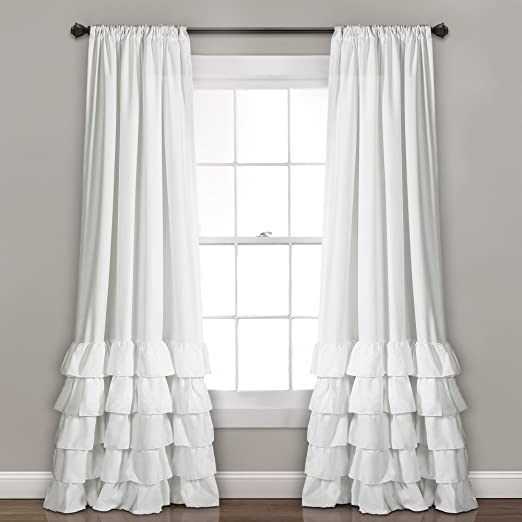 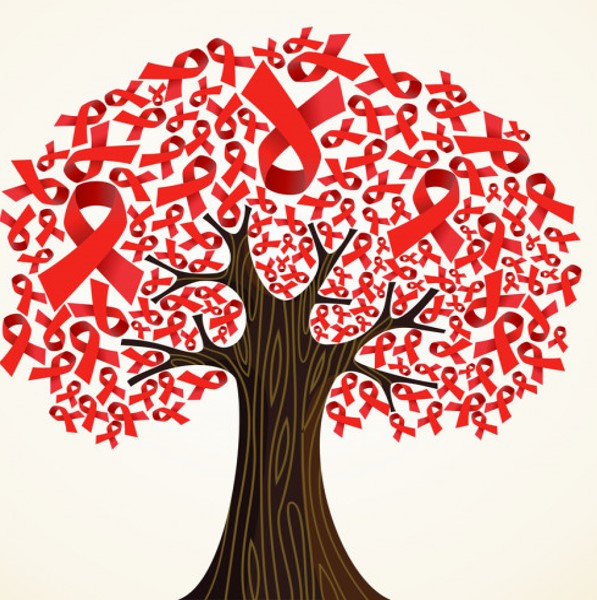 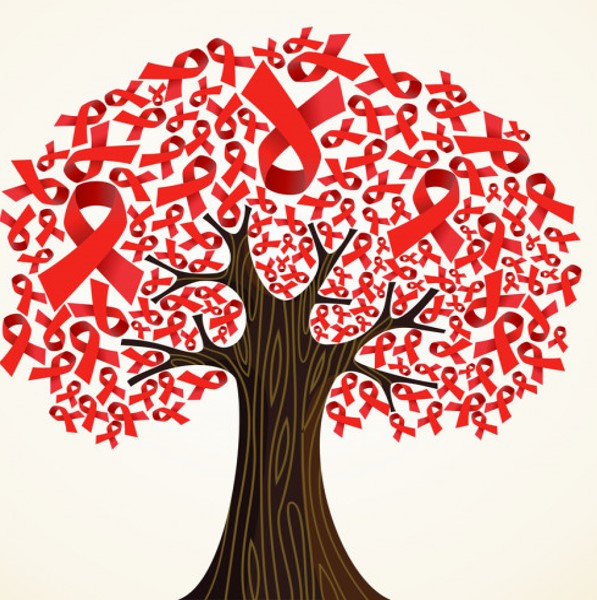 আজকের পাঠে 
শুভেচ্ছা 
ও        
অভিনন্দন
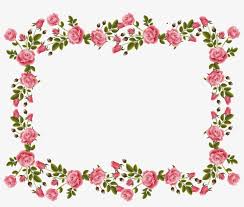 তোমরা    সবাই
কেমন  আছো ?
আমি,
 
তাছলিমা আক্তার 
প্রধান শিক্ষক 
রাংগাঝিরি মোঃ ইউনুছ চৌঃ সঃ প্রাঃ বিঃ 
 লামা , বান্দরবান ।
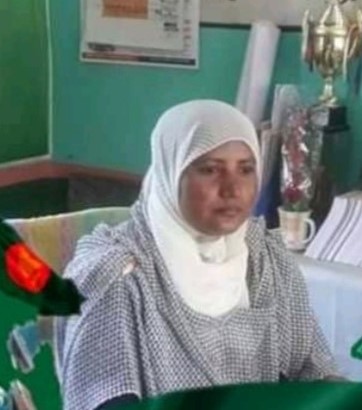 পাঠ পরিচিতি 
শ্রেনিঃ   প্রথম 
 বিষয়ঃ    বাংলা
পাঠঃ   ১৭  
পাঠ্যাংশঃ   চ  -  ঞ  
পৃষ্ঠাঃ    ২৩  
সময়ঃ      ৪০ মিনিট 
তারিখঃ ২৮/০২/২০২০ইং
চলো সবাই ভিডিও দেখি
https://www.youtube.com/watch?v=IJfWQ9jtg1k
ছবি দেখে বলি
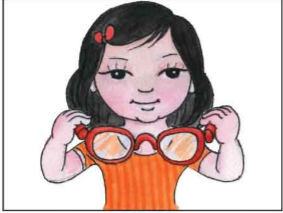 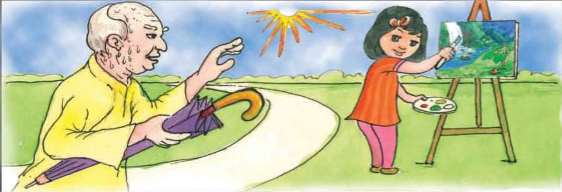 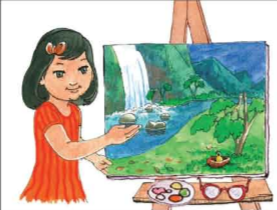 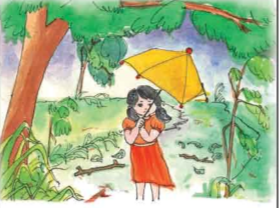 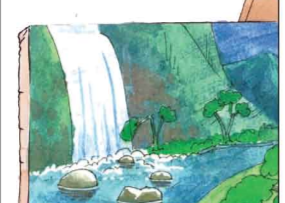 চশমা 
রাখি ।
মিঞা
 ডাকে
 রোদে
 ঘেমে ।
ছবি 
দেখি ।
ঝড়
থামে ।
জল 
পড়ে ।
শিখন ফলঃ
বলা
১.১.১       বাক্য ও শব্দে ব্যবহৃত বাংলা বর্ণমালা ধ্বনি স্পষ্ট
 শুদ্ধভাবে বলতে পারবে । 
১.২.১       কারচিহ্নহীন শব্দ স্পষ্টভাবে বলতে পারবে । 
১.২.২      কারচিহ্নযুক্ত শব্দ স্পষ্টভাবে বলতে পারবে । 
১.৩.২    প্রশ্ন করতে ও উত্তর বলতে পারবে ।
পড়া 
১.১.১   বাংলা বর্ণমালা  স্পষ্ট ও শুদ্ধ উচ্চারণে পড়তে পারবে । 
লেখা 
১.১.১  স্পষ্ট ও সঠিক আকৃতিতে বাংলা বর্ণমালা লিখতে পারবে ।
আজকের পাঠ
চ
ছ
জ
ঝ
ঞ
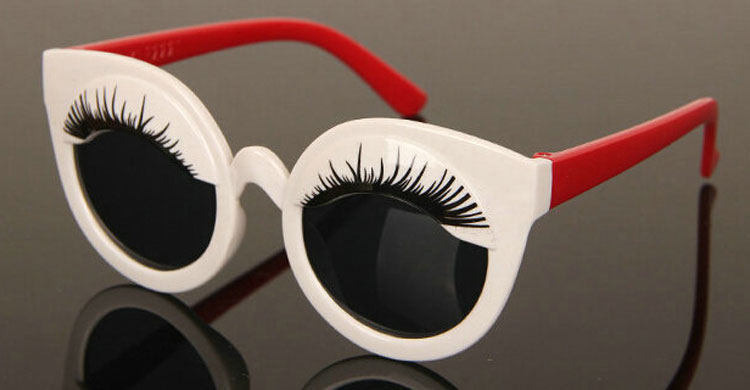 চশমা
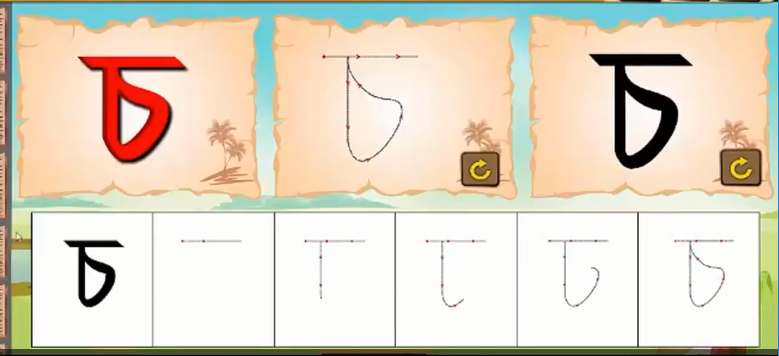 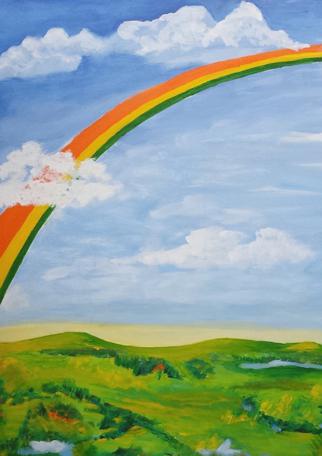 ছবি
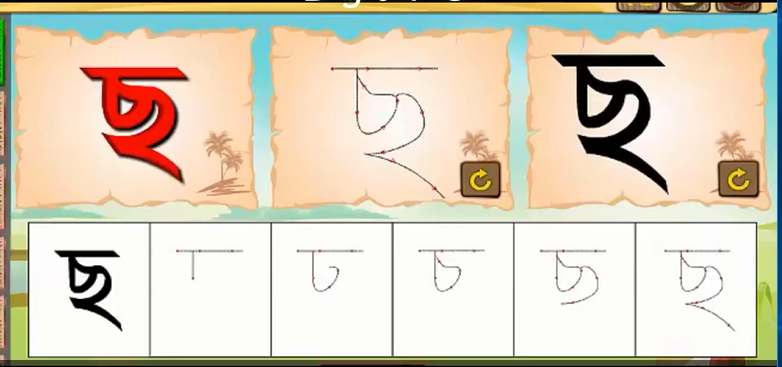 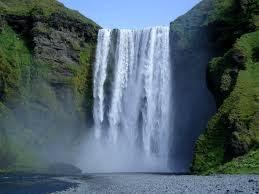 জল
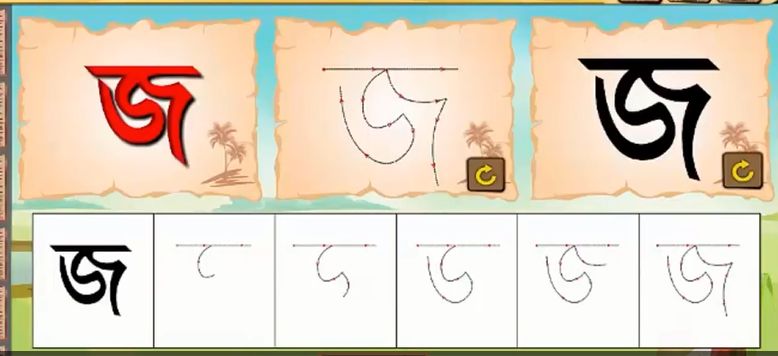 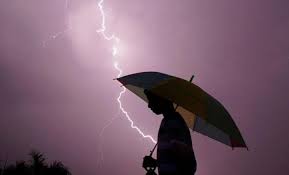 ঝড়
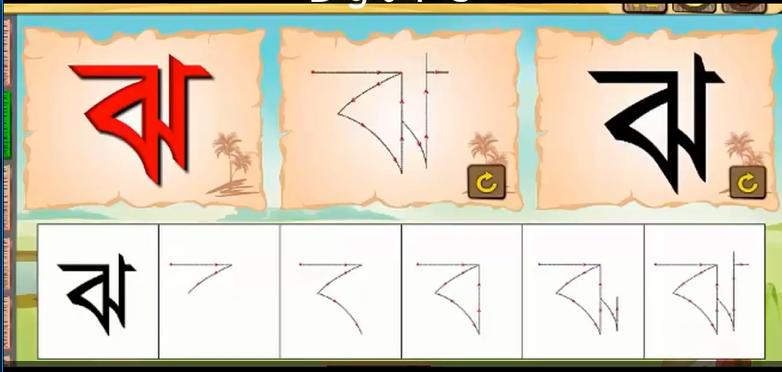 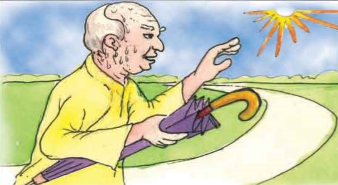 মিঞা
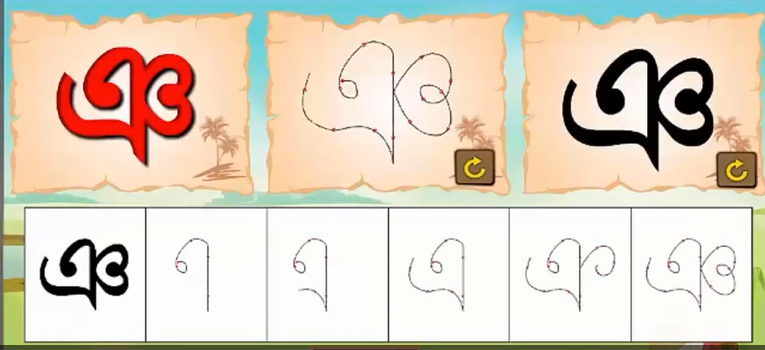 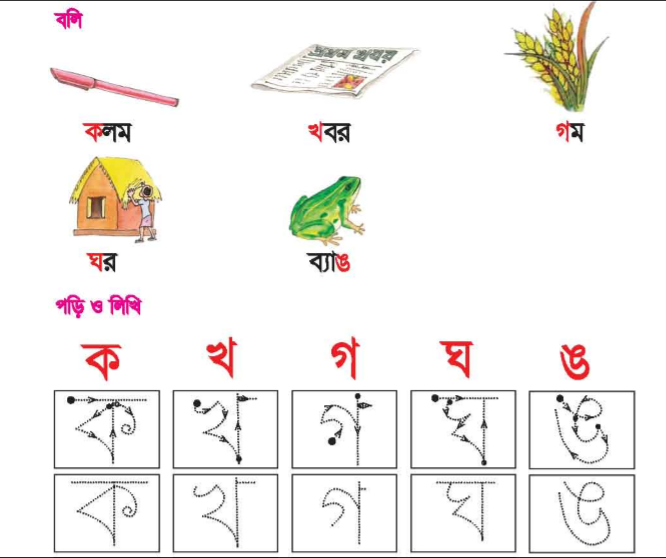 বইয়ের
 সাথে 
সংযোগ
তোমাদের বাংলা বইর ২৩ পৃষ্ঠা  খোল।
আমার সাথে পড়।
এসো আমরা ছন্দে ছন্দে পড়ি ও অভিনয় করি ।
চশমা রাখি ।   ছবি  দেখি  । 
জল নামে ।    ঝড় থামে  ।
মিঞা ডাকে রোদে ঘেমে ।
শুনি  , বলি ও পড়ি।
চশমা
চ
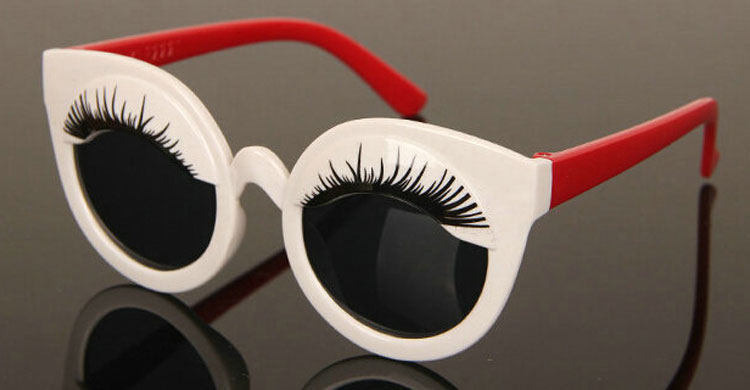 ছবি
ছ
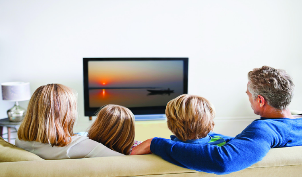 জল
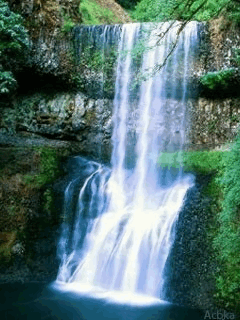 জ
ঝড়
ঝ
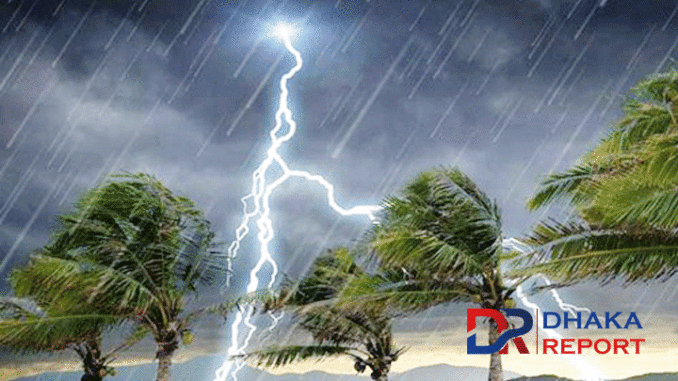 মিঞা
ঞ
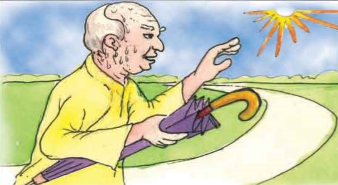 দলীয় কাজ
দলনং-১- চ বর্ণ দিয়ে একটি করে শব্দ বল।
দলনং-১- ছ বর্ণ দিয়ে একটি করে শব্দ বল।
দলনং-১- জ বর্ণ দিয়ে একটি করে শব্দ বল।
দলনং-১- ঝ বর্ণ দিয়ে একটি করে শব্দ বল।
দলনং-১- ঞ বর্ণ দিয়ে একটি করে শব্দ বল।
একক কাজ
বর্ণ দিয়ে নুতন শব্দ বল
চ        চাবি , চামচ , চালতা , চাচা , চা ,
ছ      ছাতা , ছাগল , ছায়া , ছালাম , ছক্কা ।
জ      জাম , জামা , জগ , জানালা , জায়গা ।
ঝ       ঝর্না , ঝুড়ি , ঝুনুক , ঝুনঝুনি , ঝাড়ু ।
ঞ           মিঞমিঞ   ,   মিঞাজি ।
মূল্যায়ন
এলোমেলো বর্ণ গুলো সাজিয়ে লিখ।
ছ ,ঝ , জ , ঞ, চ
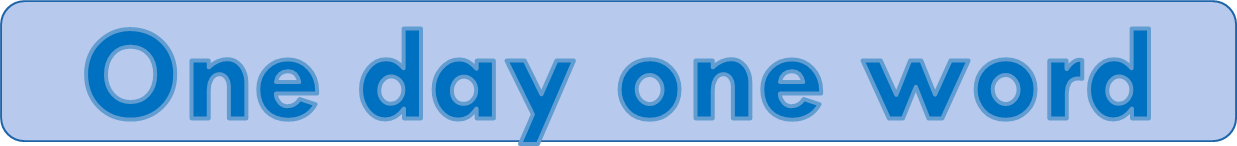 চিত্র
ছবি
নিরাময়মূলক ব্যবস্থা
পারগ শিশুদের সহযোগিতায় দুর্বল শিক্ষার্থীদের পাঠ বুঝতে সাহায্য করব। প্রয়োজনে নিজে সহযোগিতা করব।
পরিকল্পিত কাজ
আগামীকাল  চ  থেকে ঞ বর্ণ গুলো খাতায় এক পৃষ্ঠা লিখে আনবে ।
ধন্যবাদ
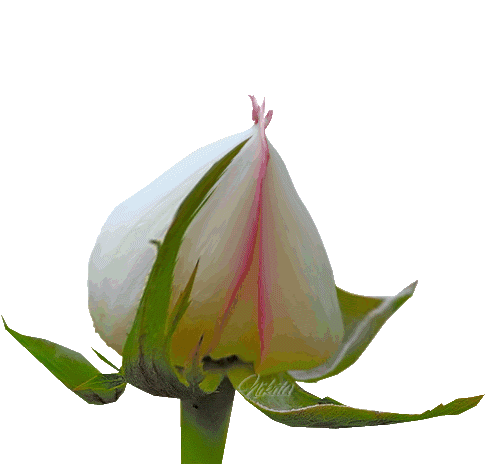 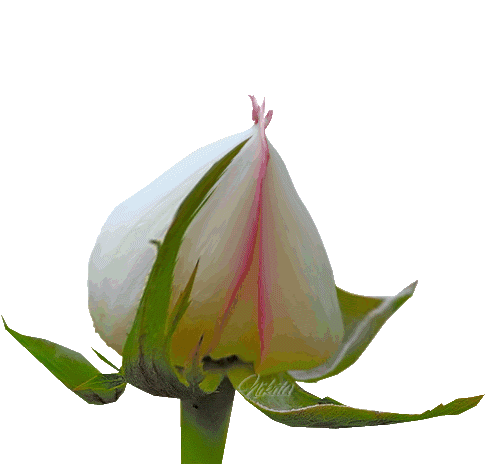 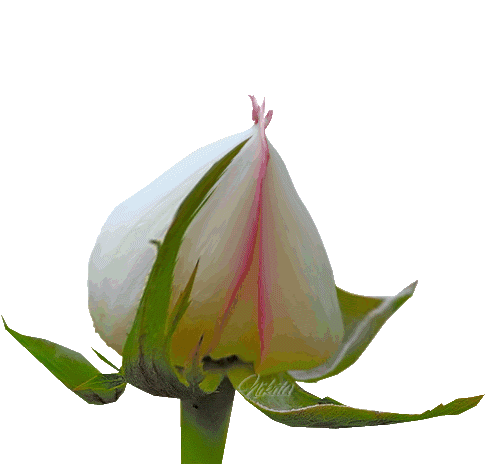 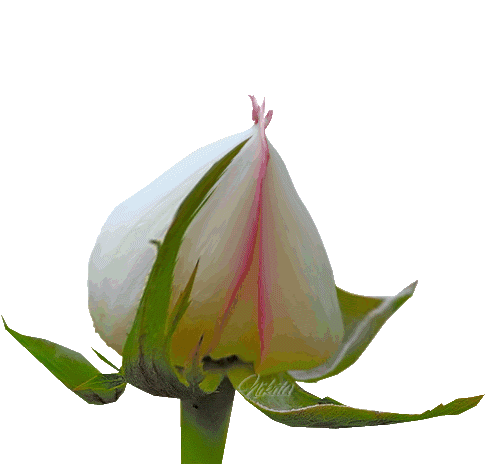 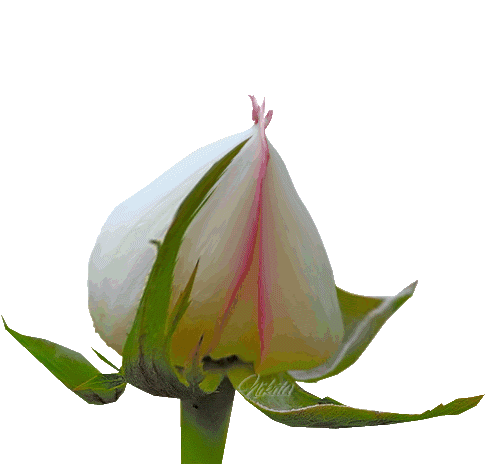 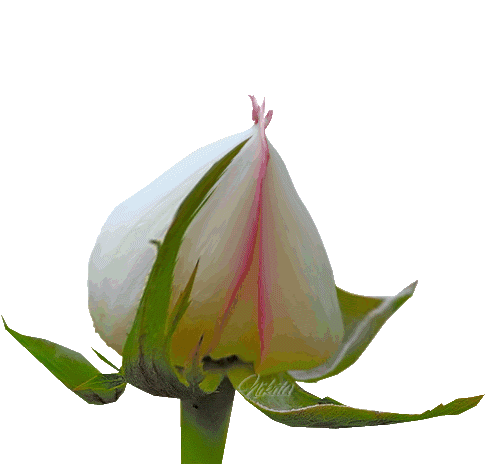